Җәй
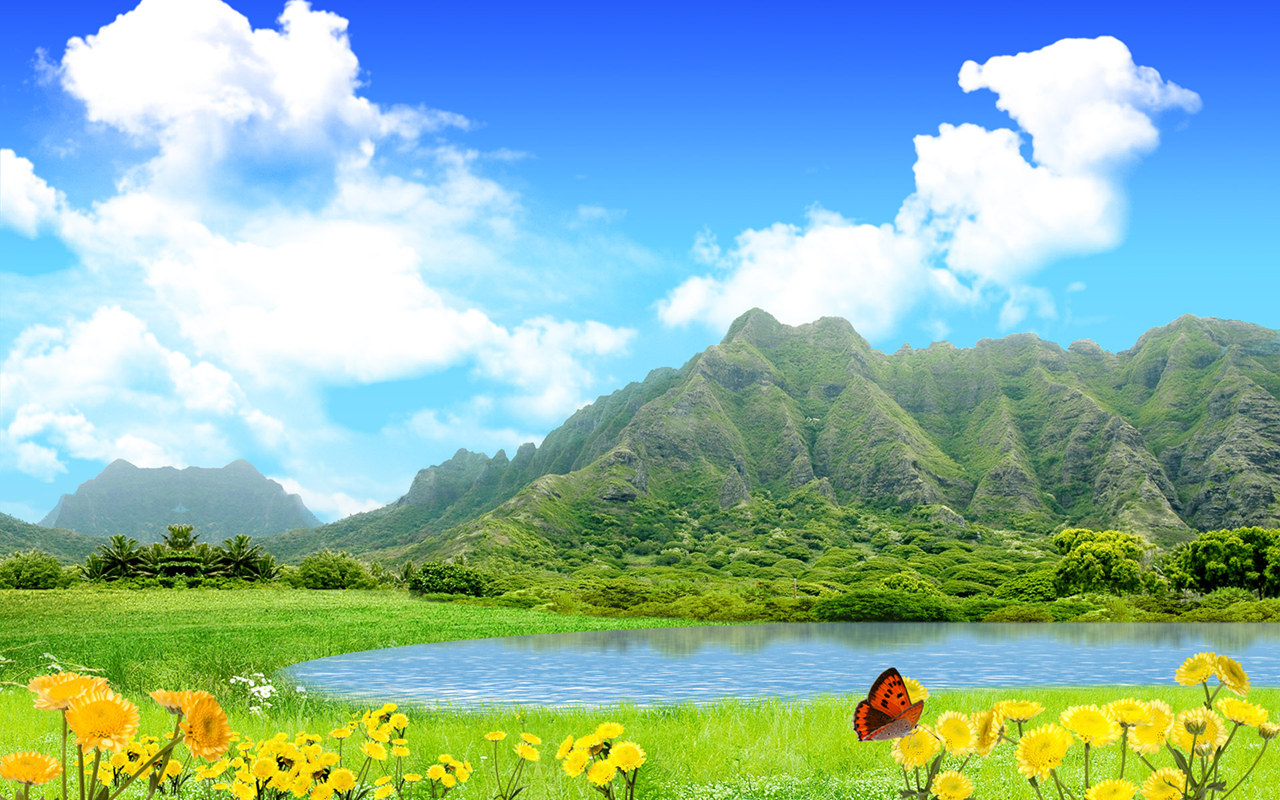 Лето
Җәй көне эссе кояш
Летом жаркое солнце
Салават күпере
Радуга
Болында чәчәкләр үсә
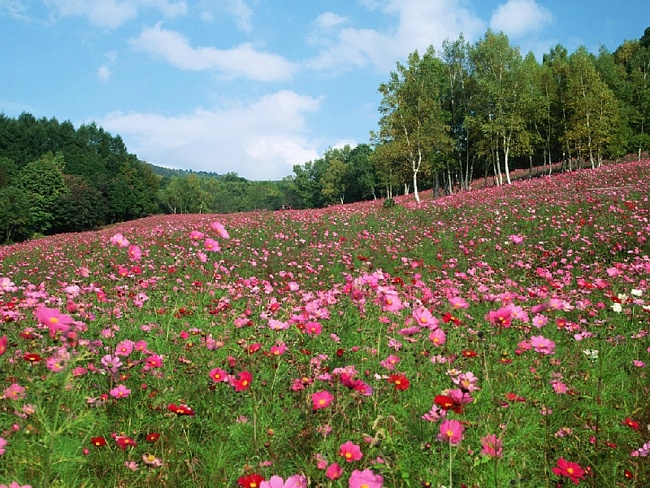 На лугу растут цветы
Бал кортлары бал җыя
Пчёлы собирают мёд
Болында күбәләкләр очалар
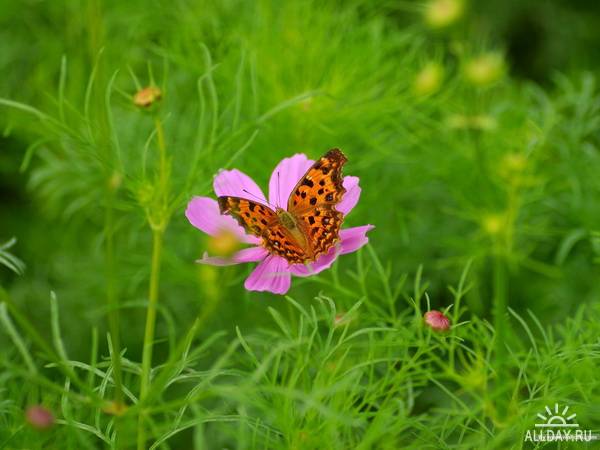 На лугу летают бабочки
Җәй көне гөмбәләр үсә
Летом растут грибы
Каен җиләге пешә
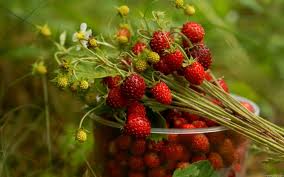 Поспевает земляника
Басуларда иген үсә
На полях растёт хлеб
Җәй көне су коенабыз
Летом купаемся